Actuarial Preparatory Work for High School Students
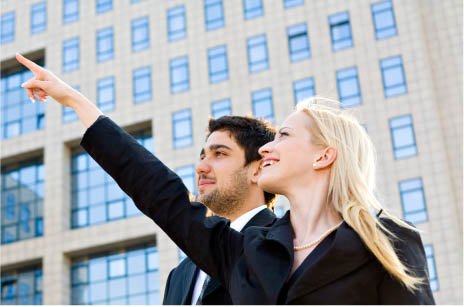 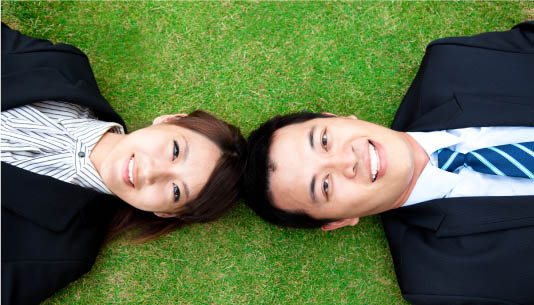 A Growing Profession in Uncertain Times.
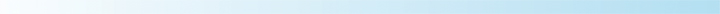 [Speaker Notes: We are planning to establish a symbiotic relationship with area high schools to prepare students to prepare to study to become actuaries. Firstly I want to thank the Casualty Actuarial Society for making a great deal of information available on their website www.beanactuary.com  The first thing people ask is, what do actuaries do?]
Thank You
To the Casualty Actuarial Society. They have made a great deal of information available at www.beanactuary.org
2
WHAT DO ACTUARIES DO?
Actuaries manage RISK
WE MANAGE RISK


Actuaries use a combination of strong analytical skills, business knowledge, and understanding of human behavior to manage today's complex risks facing our society.
3
[Speaker Notes: To illustrate, here are just a few of the problems we solve:
We determine how much an insurance company should charge for auto insurance, taking into account many factors such as the car that is being insured and details about the driver. (You’ll get to try that out in a few minutes).
We develop life insurance products so that parents can enjoy adventurous recreational activities such as rock climbing while feeling secure that their children will be cared for in the event of an accident?
We determine how much an insurance company should charge for homeowners insurance, considering a number of factors such as where the home is located.
We determine how much an insurance company should charge businesses for the many different types of insurance that businesses need, such as liability insurance and business interruption insurance.
We help companies establish their retirement plans.
We assist banks in managing their assets and liabilities and develop ways to manage financial risk.]
The future is uncertain and full of risk.
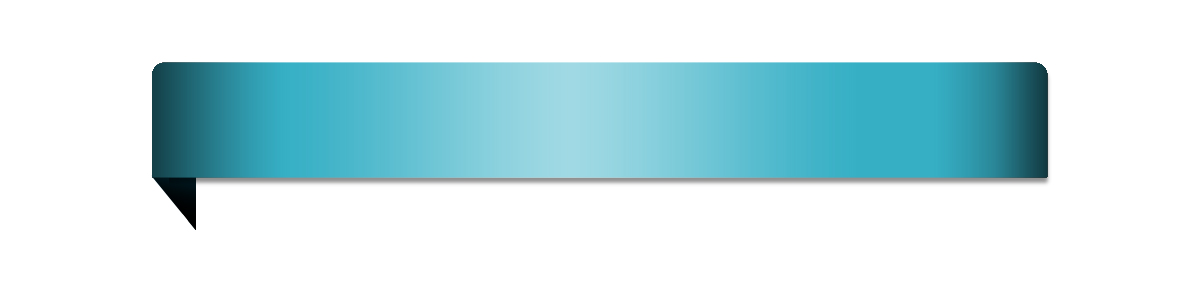 WHAT IS RISK?
Risk is the chance that an undesirable event will occur, but risk is also opportunity.
4
[Speaker Notes: Risk comes in many forms. Everybody and every organization faces risk. As experts in measuring and managing risk, actuaries fill a significant need in our society. If our risk management programs didn't exist, our economy would not be able to flourish. 

Some of you may recall there was a financial crisis in 2008. In reaction to this…]
Why is this important?
5
[Speaker Notes: In the aftermath of the financial crisis, Congress passed the Dodd-Frank Wall Street Reform and Consumer Protection Act.]
The ‘‘Dodd-Frank Wall Street Reform and Consumer Protection Act’’. (2010)
Sec. 813. Common framework for designated clearing entity risk management.
Overall risk management for nonbank financial companies and large, interconnected bank holding companies supervised by the Board of Governors;
[Speaker Notes: Section 813 provides a common framework for designated clearing entity risk management. This act adds risk management for non-bank financial companies.]
overall risk management requirements.
to promote best practices for financial risk management.
RISK COMMITTEE.
include at least 1 risk management expert…
to promote robust risk management and safety and soundness;
An actuary works in risk management
[Speaker Notes: With these increased level of risk management professionals, the demand for actuaries is growing.]
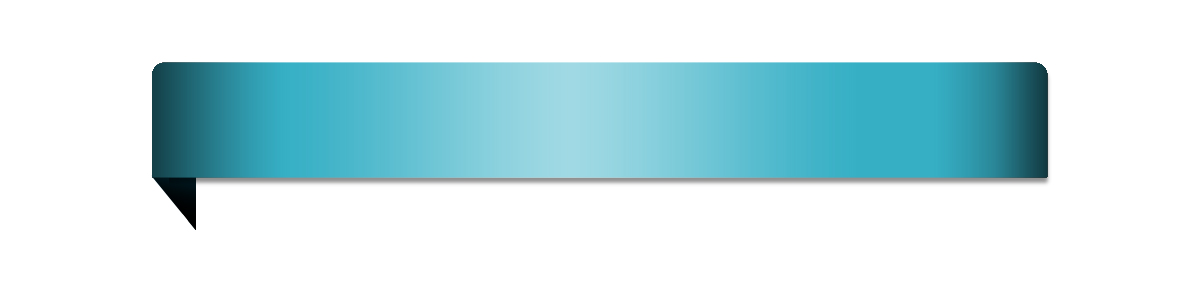 Where do actuaries work?
Banks and financial institutions will be required to employ actuaries as the provisions of Dodd Frank take effect.

Insurance companies can’t function without actuaries, but these are not the only places you will find actuaries..
Consulting
The Government
Private corporations
Colleges and universities 
Public accounting firms 
Labor unions 
Rating bureaus 
Fraternal organizations
Energy/Utilities
Transportation
8
WHY?
Why would someone want to be an actuary?
It is a GREAT profession!!
9
[Speaker Notes: Why would some want to be an actuary? It’s a great profession!!!]
WHAT’S GREAT ABOUT THE PROFESSION?
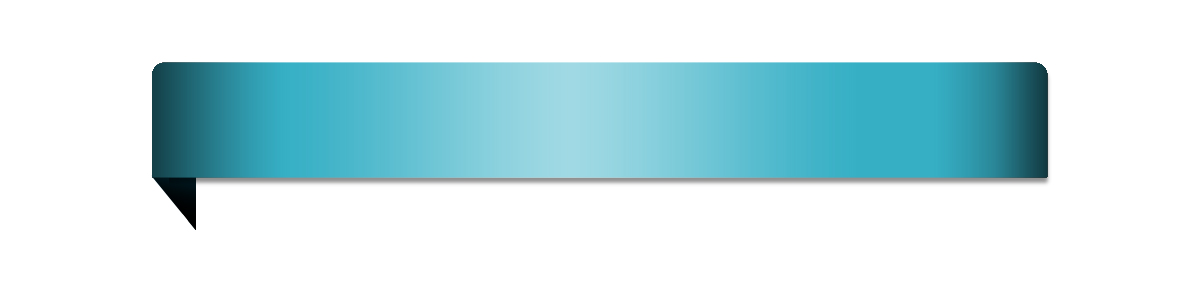 TOP-RANKED JOB
No matter the source, actuary is consistently rated as one of the best jobs. US News and World Report, the Jobs Rated Almanac, CNN Money, and others all agree.
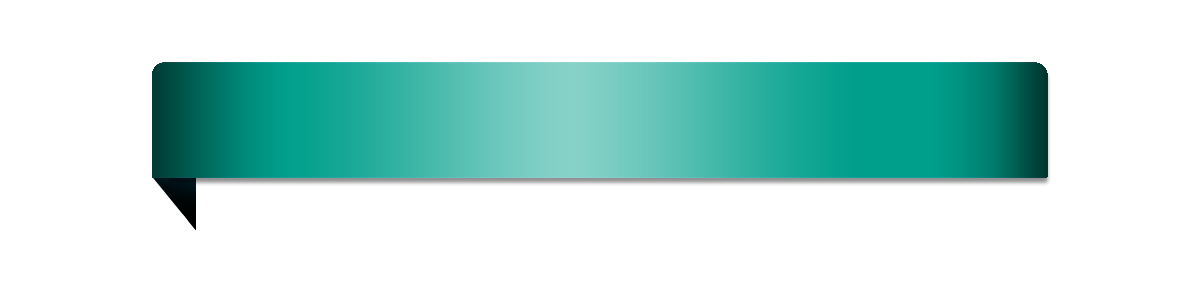 GREAT SALARY

Actuaries are well compensated. Experienced fellows have the potential to earn from $150,000 to $250,000 (USD) annually, and many actuaries earn more than that. 
Actuaries earn while they learn. An entry level actuary with 1-2 exams passed will bring in a starting salary of $45-$65,000 (USD) depending on region.
10
[Speaker Notes: Top-Ranked. Actuary has consistently been rated one of the top jobs in the United States.
Why is it rated so high? In almost every category, such as work environment, employment outlook, job security, growth opportunity, and salary (especially salary as you can see here), a career as an actuary is hard to beat.]
WHAT’S GREAT ABOUT THE PROFESSION?
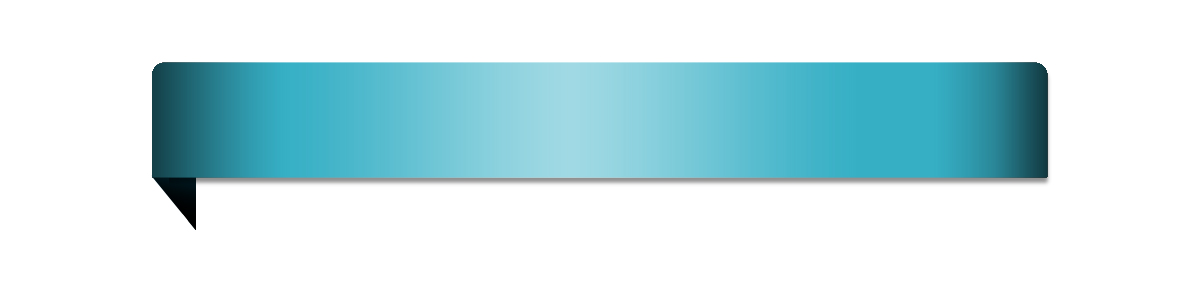 JOB SECURITY: 

Actuaries enjoy certainty in uncertain times. We're always in demand as the world confronts risk. 

LIFE IN BALANCE: 

More than a fulfilling career, being an actuary allows you to maintain a low-stress, highly sought-after work/life balance.

MAKE AN IMPACT: 

Actuaries manage today's complex risks facing our society.
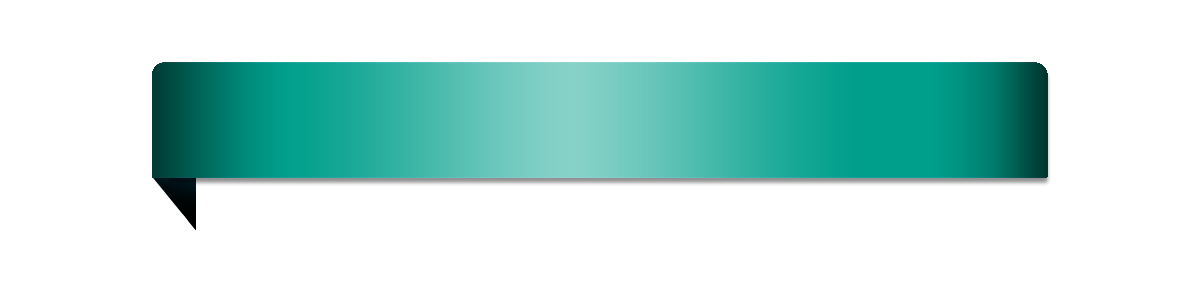 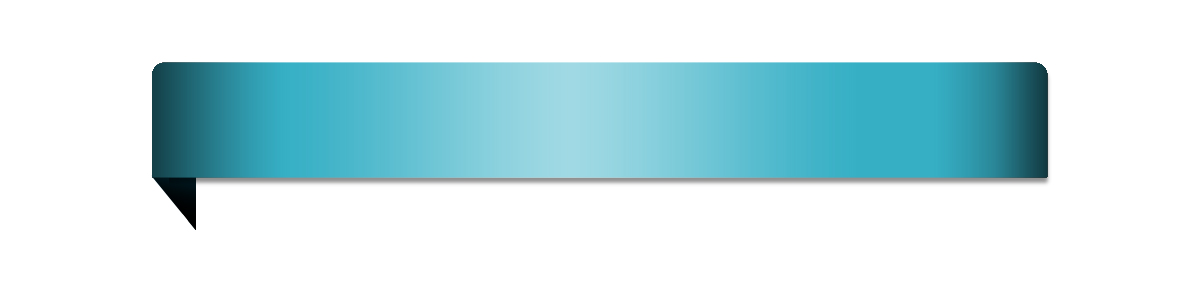 11
[Speaker Notes: Job security. The U.S. Department of Labor, Bureau of Labor Statistics projects that employment opportunities for actuaries will increase much faster than the average rate. As we recover from the financial crisis of 2008, more and more firms/industries will employ acturaries.
Work/Life Balance. The actuarial profession affords the opportunity for individuals to achieve a good balance between their work and personal life.
Impressive impact. Actuaries participate in high-level business decision-making and solve real problems in every industry.]
How can we teach this to high school students?
In Louisiana, high school students learn the basic tools needed in Algebra 2.
Real World Examples
12
[Speaker Notes: How can we teach this to high school students? In Louisiana, our high school students learn the tools they need in Algebra 2. Here are a couple examples of what actuaries might figure out using only high school level math.]
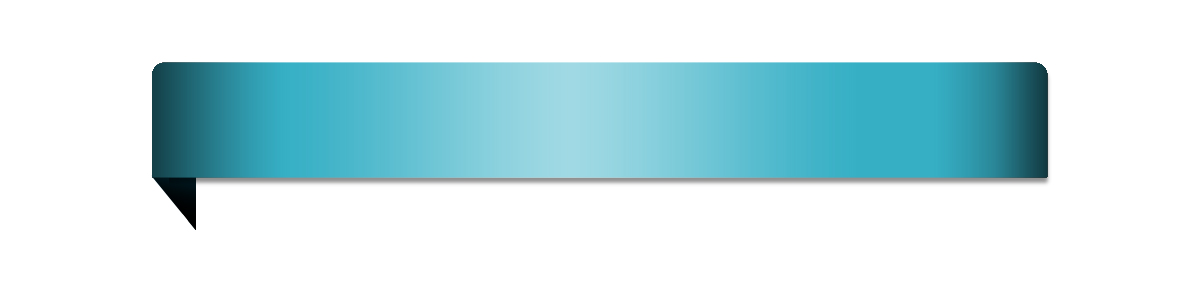 AUTO PRICING 101
BACKGROUND:
ABC Insurance Company insures 1,000 eighteen year old drivers.
Assume 300 of the 1,000 have accidents within a year.
Assume the average repair cost for each accident is $500.
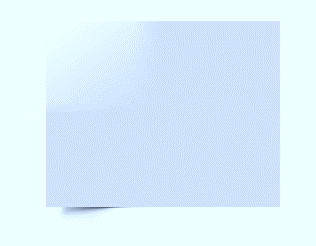 QUESTION:  WHAT IS THE MINIMUM PREMIUM THAT ABC SHOULD CHARGE AN 18-YEAR OLD FOR A 1-YEAR CAR INSURANCE POLICY?
13
[Speaker Notes: An insurance company will insure 1000 18 year old drivers. Assume 300 of these drivers have an accident within a year. Further assume that each repair will cost $500 on average. What is the minimum premium that ABC should charge for a 1-year car insurance policy?]
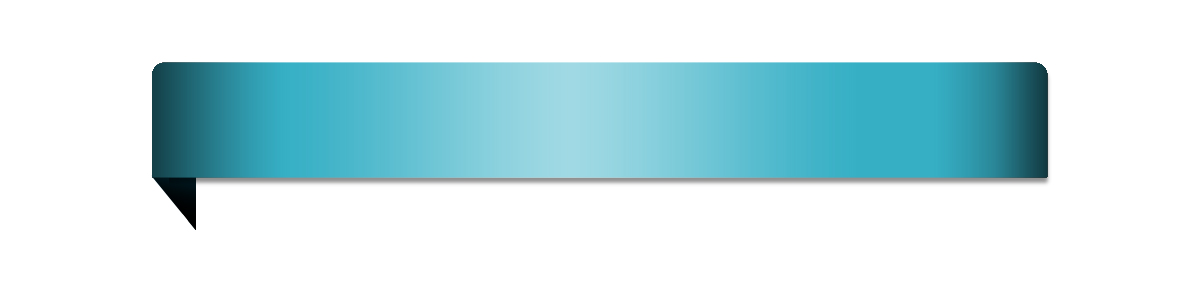 AUTO PRICING 101
AUTO PRICING 101
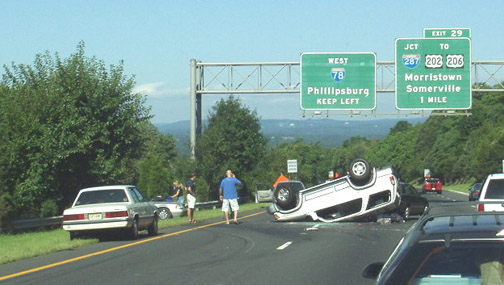 SOLUTION:
At a minimum, the total premiums collected must equal the total cost of the accidents.
Estimated cost of the accidents: 300 × $500 = $150,000
Minimum premium for each driver: $150,000 ÷ 1,000 = $150
14
[Speaker Notes: At a minimum, the total premiums collected must equal the total cost of the accidents.
The estimated cost of the accidents is 300*$500=$150,000. 
The minimum premium is $150,000/$1,000 = $150.
This of course is a simplification, in the real world the insurance company must charge an amount to make profit above the minimum premium.]
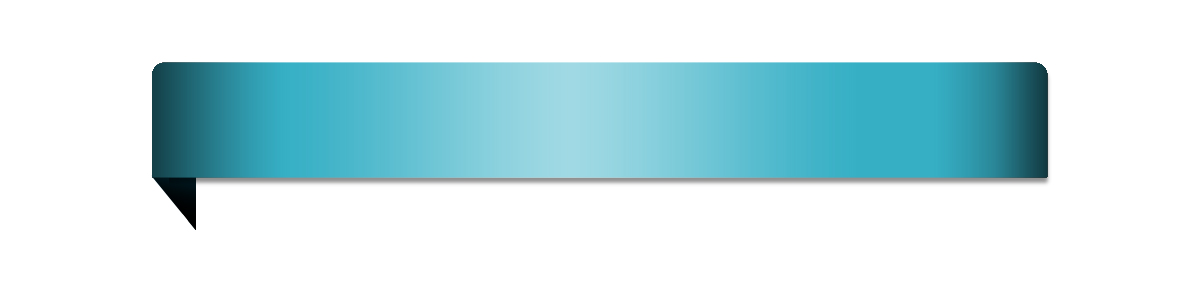 AUTO PRICING 101
AUTO PRICING 101
BACKGROUND:
Assume 400 of the drivers are males and 600 are females.
Assume 200 out of 300 of accidents will involve males, and the remaining 100 accidents will involve females.
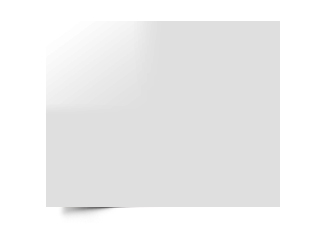 QUESTION: WHAT PREMIUM SHOULD BE CHARGED FOR THE MALES AND  THE FEMALES?  SHOULD IT BE THE SAME?
15
[Speaker Notes: Let’s look a little deeper. Assume 400 of the drivers are male and 600 are female.
Suppose 200 out of the 300 accidents involve males, and the remaining 100 involve females.
What premium should be charged for males and females? Should it be the same?]
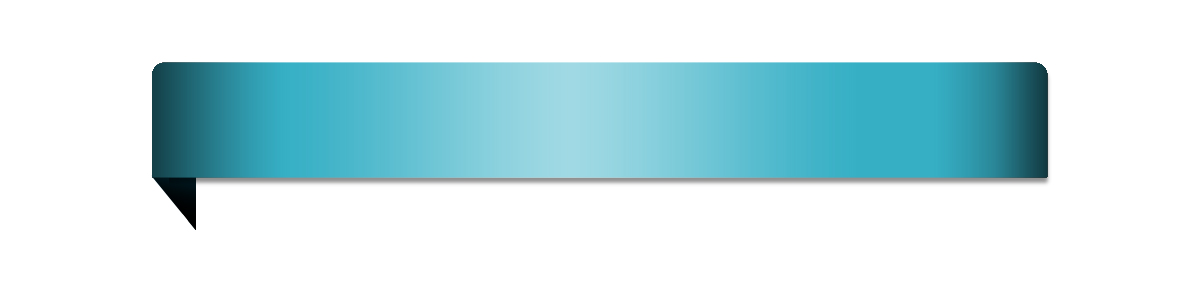 AUTO PRICING 101
SOLUTION:
Total males’ premium: 	200 accidents × $500 per accident = $100,000
Each male’s premium: 	$100,000 ÷ 400 males = $250
Total females’ premium: 	100 accidents × $500 per accident = $50,000
Each female’s premium: 	$50,000 ÷ 600 females = $83.33
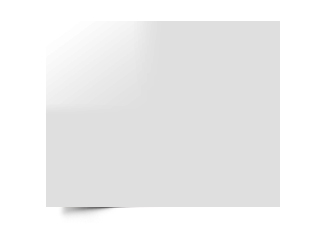 THE MALE’S PREMIUM SHOULD BE THREE TIMES THE FEMALE’S PREMIUMS!
16
WHY?
Why would UNO students want to commit to this undertaking?
17
[Speaker Notes: Why would actuarial students at UNO want to teach this to high school students?]
What’s in it for the college student?
Learning to communicate mathematical concepts in an effective manner.
Involvement in the community
Enhanced mastery of the material
Networking for career opportunities
Credit in actuarial classes
18
WHERE?
Benjamin Franklin High School
Science and Mathematics High School
Other Charter Schools
19
[Speaker Notes: We are prepared to begin this program, possibly as early as this fall. Dr. Santinilla has made contact with two of the public schools in the area that would be a very good fit to this sort of advanced academic program. In the aftermath of Hurricane Katrina, Orleans parish public schools were reorganized into a charter system. This added flexibility makes the schools very amenable to  programs such as this]
QUESTIONS?
| 20